FGAI4H-K-054
E-meeting, 27-29 January 2021
​​​Data and AI solution assessment methods (WG-DAISAM)​ Status Update
Pradeep Balachandran,
Alixandro Werneck,
Pat Baird,
Luis Oala
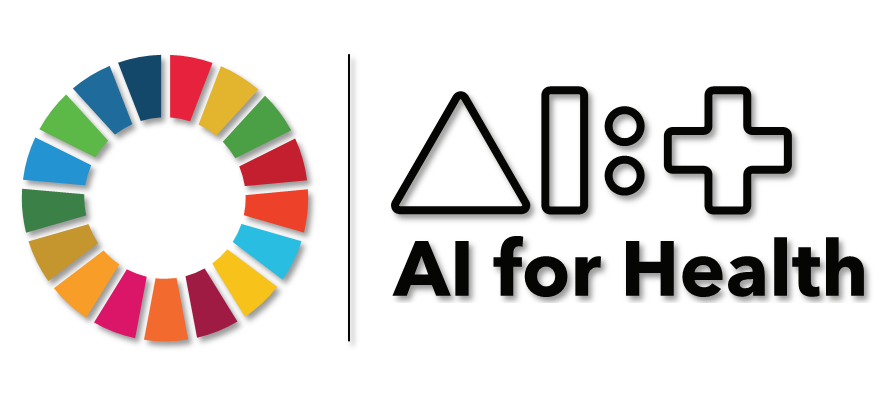 DAISAM WG
Contents
Hello World! for first time attendees
Work streams
FG-AI4H promotion
Next steps and invitation
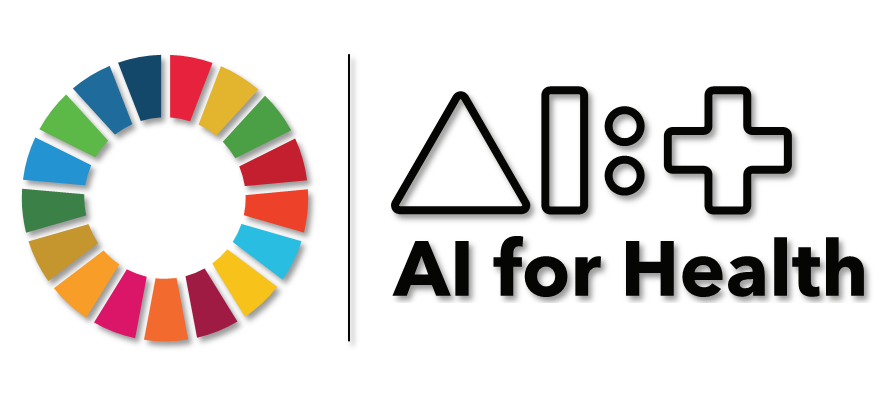 DAISAM: Hello World!
30+ active contributors from different continents
Focus on the methods and rules for testing AI4H solutions and data wrt 
Bias
Robustness and Uncertainty
Explainability
Generalization
…
Communication via e-mail, discord project channels, slack
Agile project management with scrum framework
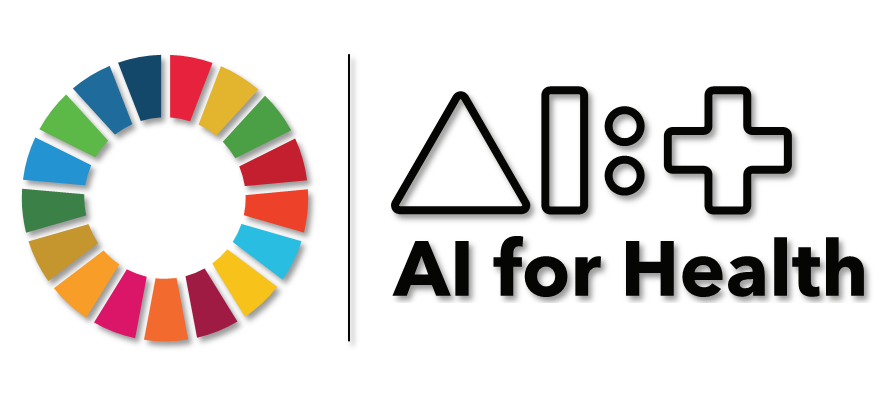 Work streams
Ongoing
Upcoming
WS-1: Measures & Metrics
WS-2: Assessment Platform
Evaluation Package
Reporting Package
WS-3: Good Practices in Machine Learning
WS-4: Perturbed minds
WS-5 Transparent model reporting
WS-6: “aiaudit.org” web resource
Service idea: student auditors
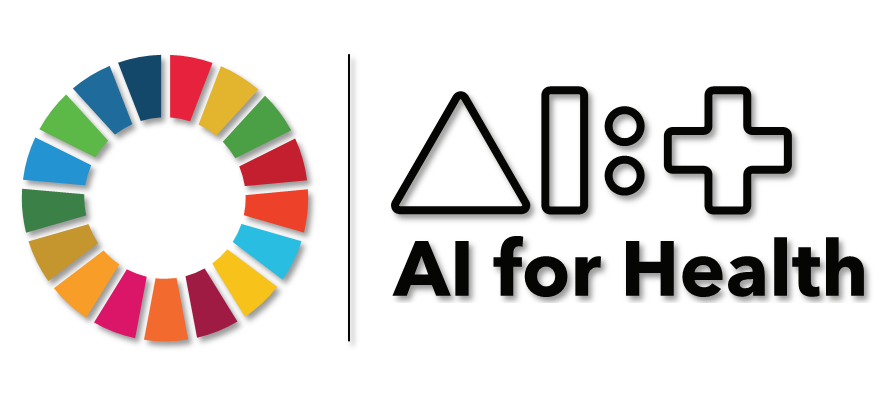 WS-1: Measures & Metrics
FGAI4H-K-045
Started 2020 
Scope: Collection of SOTA ML quality assurance methods (bias, robustness and uncertainty, explainability, generalization, …)
Megalomania: move to easy to maintain and use web resource (see “aiaudit.org”)
Contribute?
Fridays, 14.00 hrs Geneva time
Contact: Luis, Pat
luis.oala@hhi.fraunhofer.de 
pat.baird@philips.com
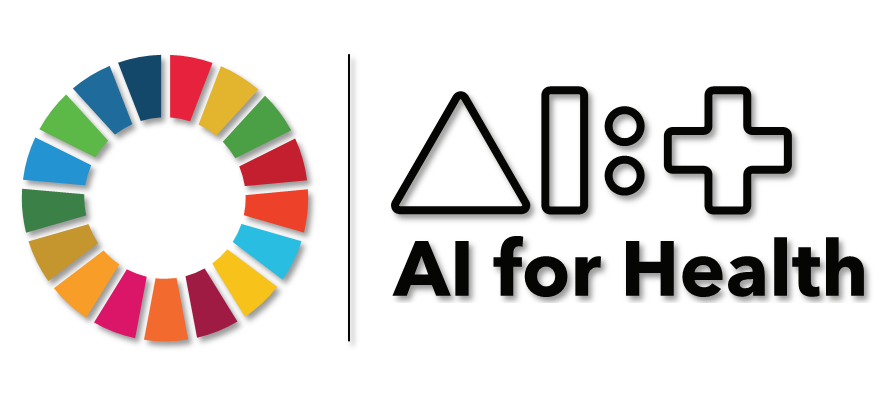 WS-2: Assessment Platform
Evaluation Package
Reporting Package
Started on 2020.
Scope: Platform for integrated, automated ML4H model assessment along the dimensions specified in Measures & Metrics
Megalomania: see our joint OCI goals(:, service idea
Contribute?
Asynchronous (discord and slack)
Contact: Elora, Alixandro
elora-dana.schoerverth@hhi.fraunhofer.de
alixandrowerneck@outlook.com
Started on 02/2020.
Scope: Provide a unified structure to communicate and report the assessment results and their limitations
Megalomania: see our joint OCI goals, a standard for ML4H reporting
Contribute?
Asynchronous (discord and slack)
Contact: Pradeep, Alixandro
pbn.tvm@gmail.com 
alixandrowerneck@outlook.com
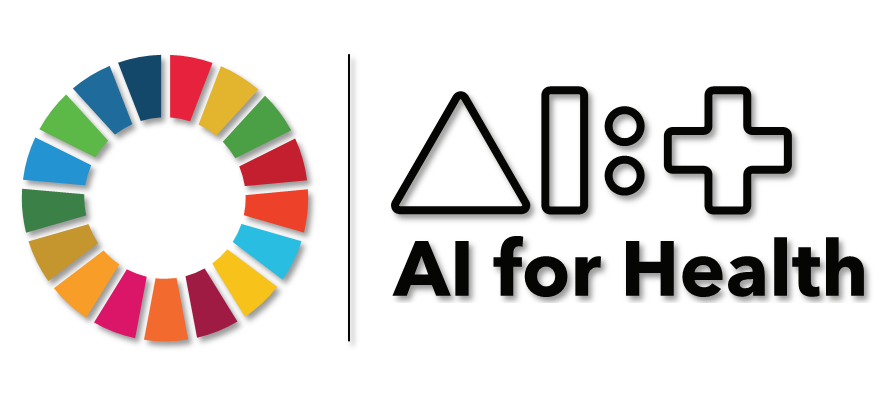 WS-3: Good Practices in Machine Learning
FGAI4H-K-039
Started 2020
Scope: Provide regulatory good practices overview in ML4H
Megalomania: “ICD-XX for ML4H” (see Christian’s pitch yesterday)
Contribute?
Tuesdays, 14.00 hrs Geneva time
Contact and Management
Pradeep
pbn.tvm@gmail.com
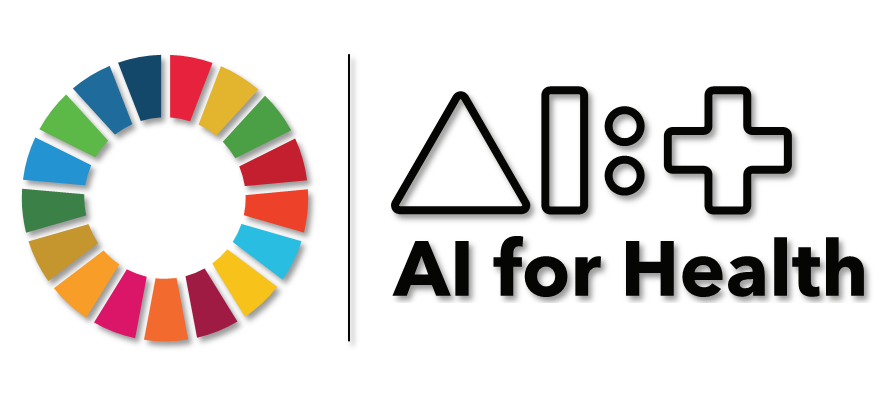 WS-4: Perturbed minds
Started 10/2020
Scope:  Plausible robustness testing in medical imaging (see FGAI4H-K-050)
Megalomania: Share our code base, scientific publications
Contribute?
Fridays, 13.00 hrs Geneva time
Contact and Management
Luis, Bruno
luis.oala@hhi.fraunhofer.de
bruno.sanguinetti@dotphoton.com
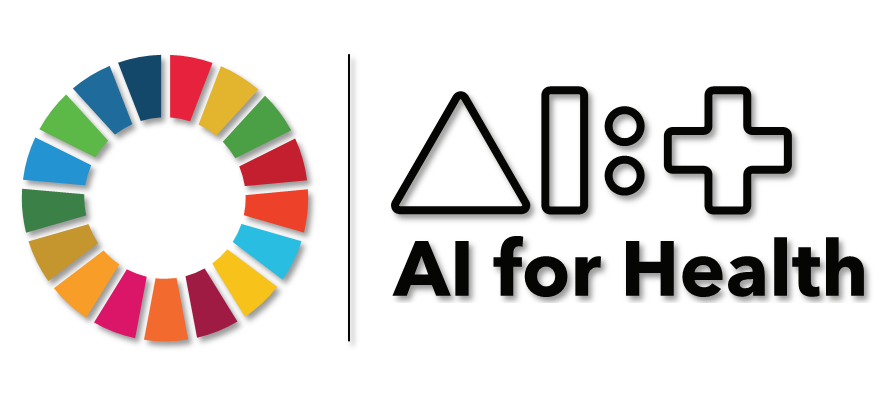 WS-5: Transparent model reporting
Started 1/2021
Scope:  A study on the practice of transparent model reporting (see Jana’s presentation yesterday)
Megalomania: scientific publication
Contribute?
Thursdays, 16.00 hrs Geneva time
Contact and Management
Jana
Jana.Fehr@hpi.de
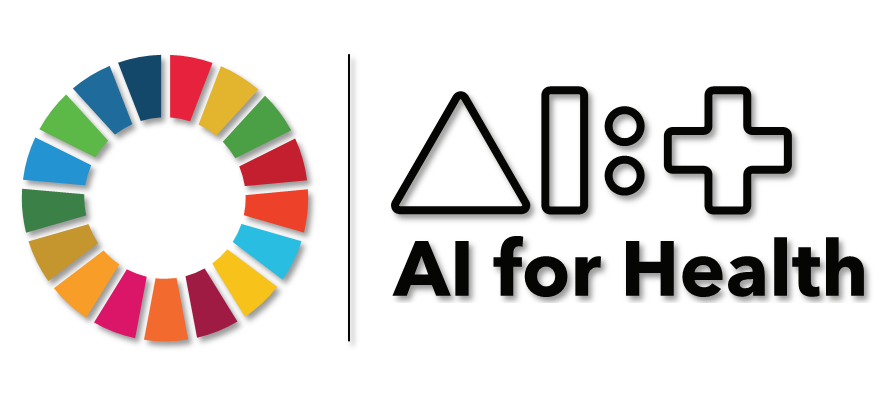 WS-6 – “aiaudit.org”
In preparation
alignment with Xavier colleagues and others in our network
Scope:  Crowdsourced web collection of SOTA AI quality assurance methods, showcase our work
Motivation: SOTA moves fast  doc based SOTA collection unwieldy  move towards crowd curated, web-based list
Contribute?
Contact: Luis, Pat
luis.oala@hhi.fraunhofer.de 
pat.baird@philips.com
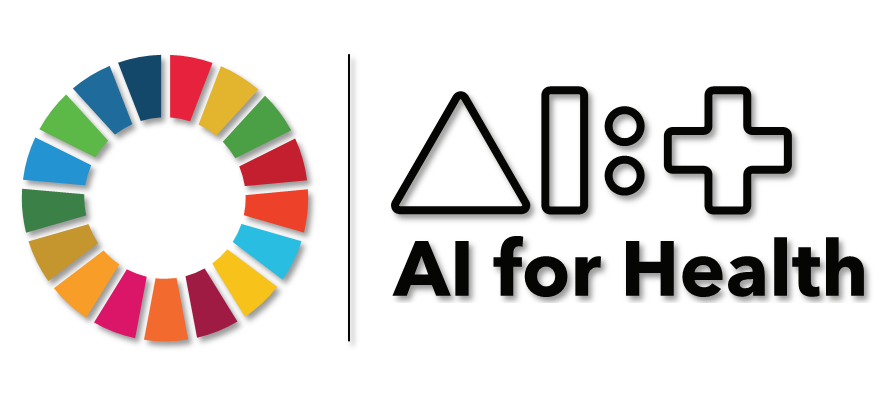 FG-AI4H promotion
DAISAM contributors spreading the word at scientific conferences
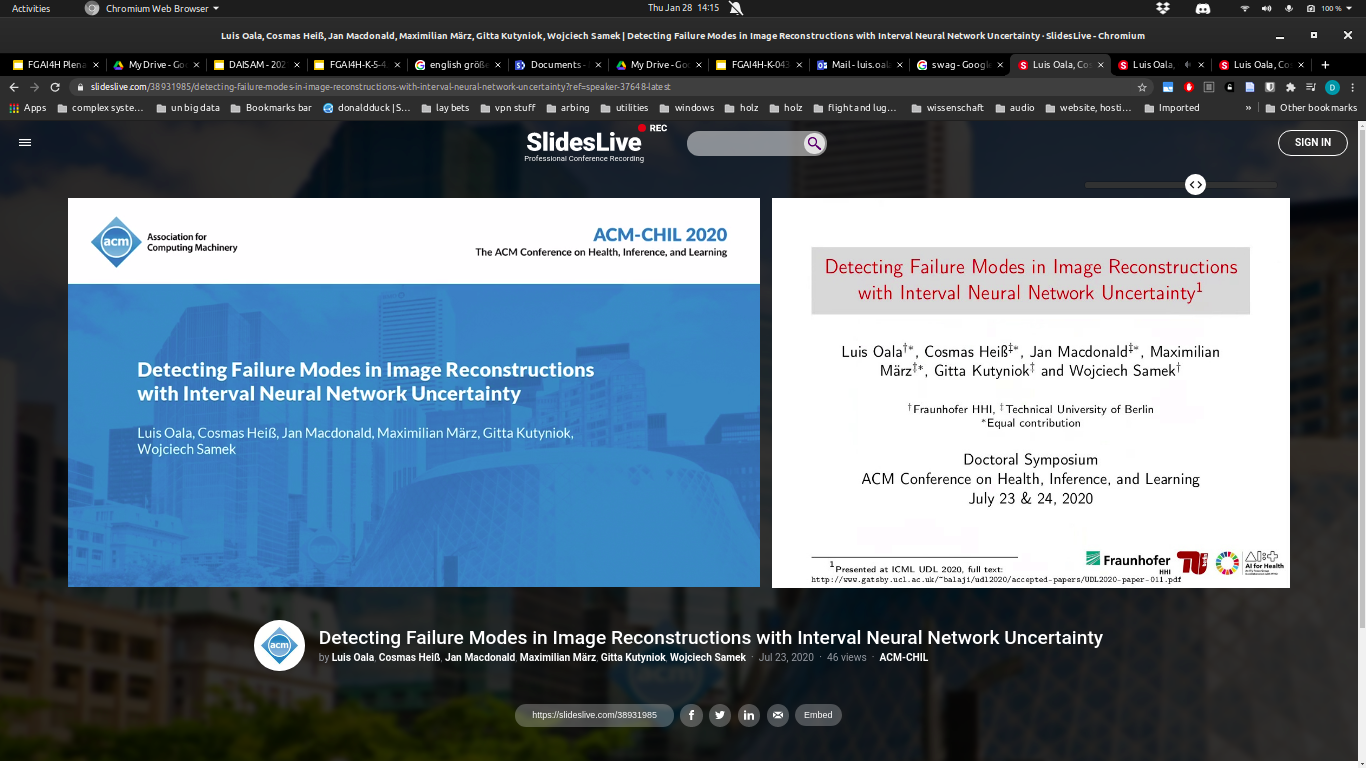 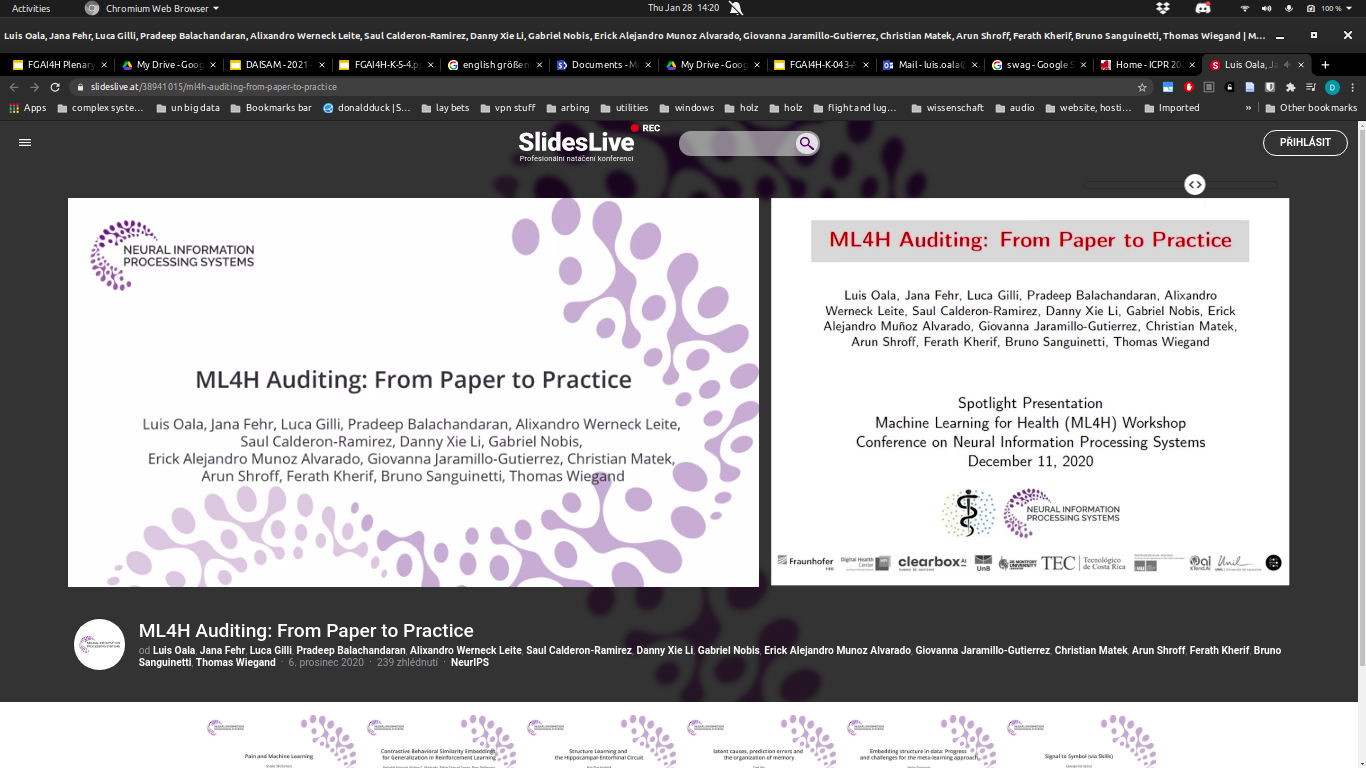 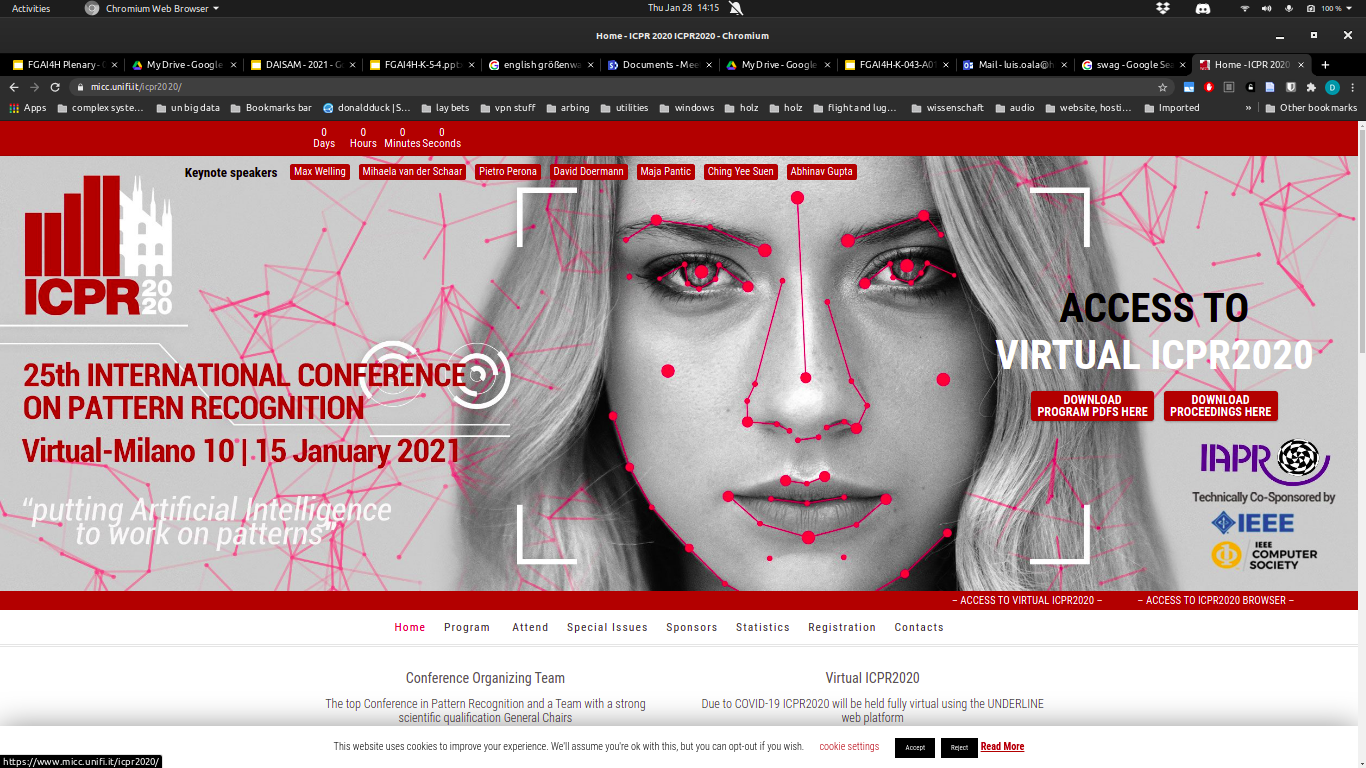 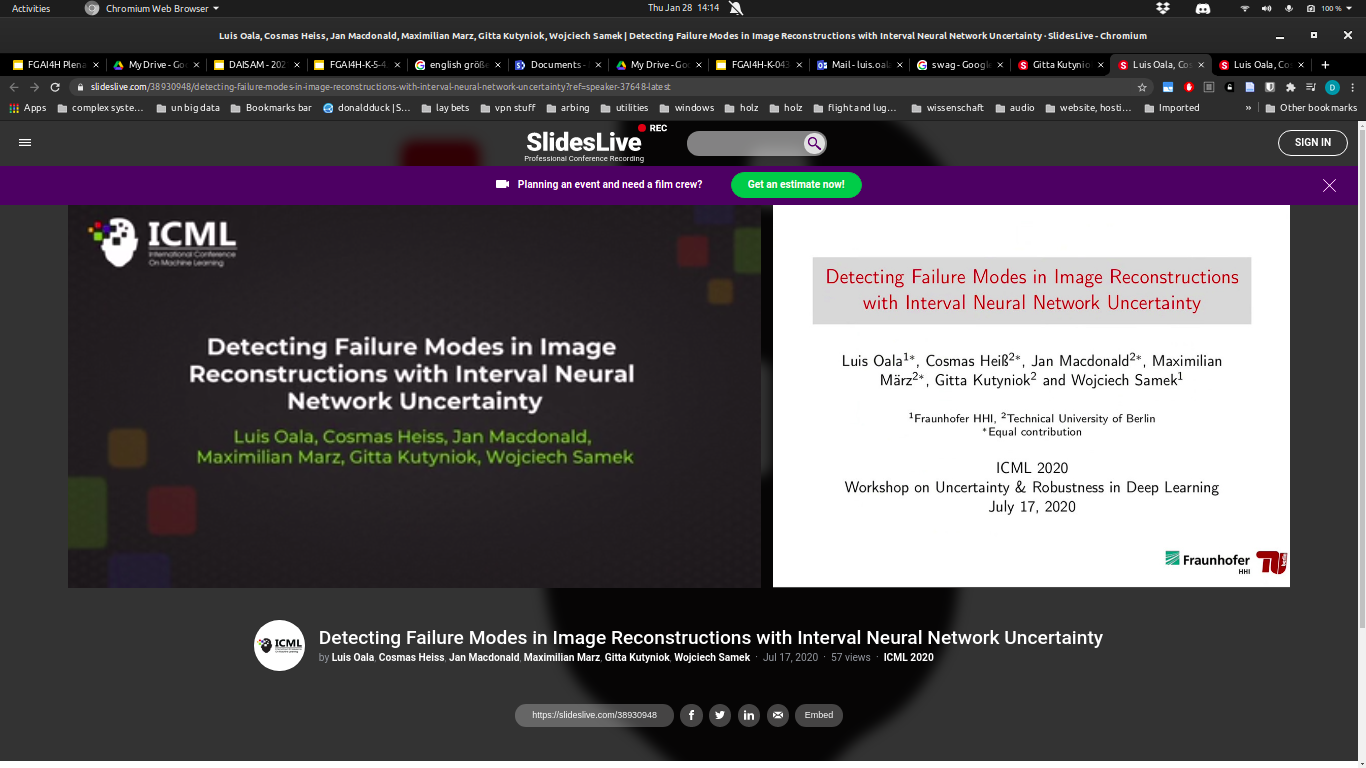 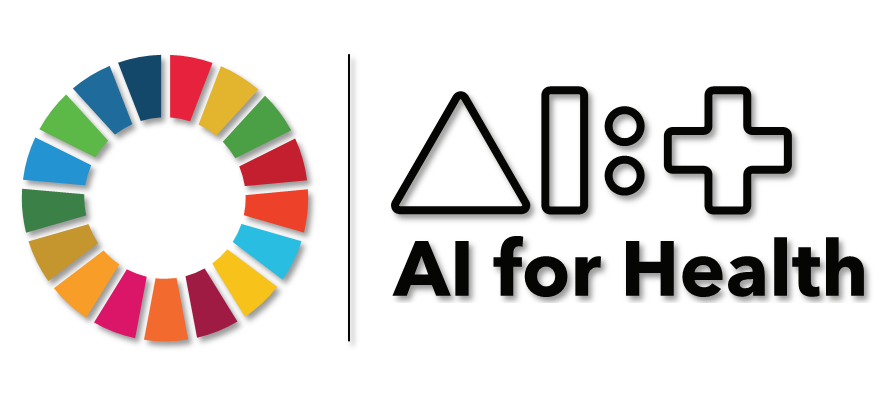 Next targets and invitation
Grow our existing group of student contributors (Danny, Erick, Elora, Gabriel, Kamran) to work as ML4H auditors
Possible collab with Runmila in Ghana (shout out to Darlington)
Connection to challenge idea?
More scientific publications (WS-4 and WS-5)
Thanks & feel free to join any of our work streams!

Contact
Alixandro Werneck – alixandrowerneck@outlook.com 
Pradeep Balachandran –  pbn.tvm@gmail.com